After today, you should be able to…
Identify proper tools for measurement 
Convert between metric units
August 12, 2016
Starter- 
What is the difference between a dependent and an independent variable?
Which group gets the variable that is being tested?
Agenda
MUST DO:
Starter
Complete Scientific Method Case Studies (2nd & 4th)
Scientific Method Writing Assignment(2nd & 4th)
Create a unit of measurement. (1st)
Begin Measurement (1st)
Reminders: Start bringing calculators and composition notebooks to class. Remember that parent letters are due by Friday.
Homework: NONE
Read the information below and then answer the questions.
SpongeBob loves to grow flowers for his pal Sandy, who loves big, colorful flowers.  He found a new brand of seeds coated with a special “booster” fertilizer that said it would produce huge flowers.  He planted 5 of the new seeds in one container and 5 of the old brand of seeds in another container.  He placed both containers on a sunny windowsill and watered them every day.  He measured the diameter of each flower, which is shown in the chart.
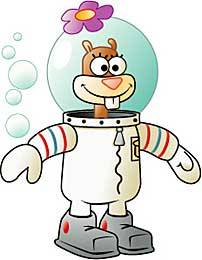 The seeds without the booster fertilizer
Which group was the control?
Booster fertilizer on the new seeds
2. What is the independent variable?
3. What is the dependent variable?
Size or diameter of the flower
Old = 10 cm, New = 12 cm
4. What is the average diameter for each group?
5. Which seeds are the best for big flowers?
New seeds w/ the booster
Class Case Study
Diphenhydramine is a new drug being studied as a treatment for shortness of breath.  In a study with 400 people, 200 people received diphenhydramine pills and 200 people received sugar pills as placebos.  The patients treated with diphenhydramine showed an increase in the distance they could walk  before they became short of breath. 
 state the hypothesis to be tested in the experiment 

 identify the dependent variable in the experiment 

state whether the data supports or fails to support the hypothesis and justify your answer
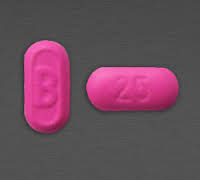 Experiment Writing Assignment
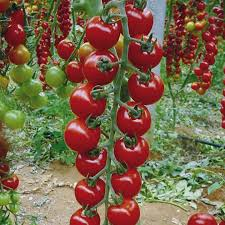 You have been assigned to design an experiment to determine the effects of light on the growth of tomato plants.  In your experimental design be sure to:
State the problem and one hypothesis to be tested
Identify the independent variable in the experiment
Describe the type of data to be collected
Describe how the experimental group should be treated differently than the control group (variables and constants).
After today, you should be able to…
Identify proper tools for measurement 
Convert between metric units
August 15, 2016
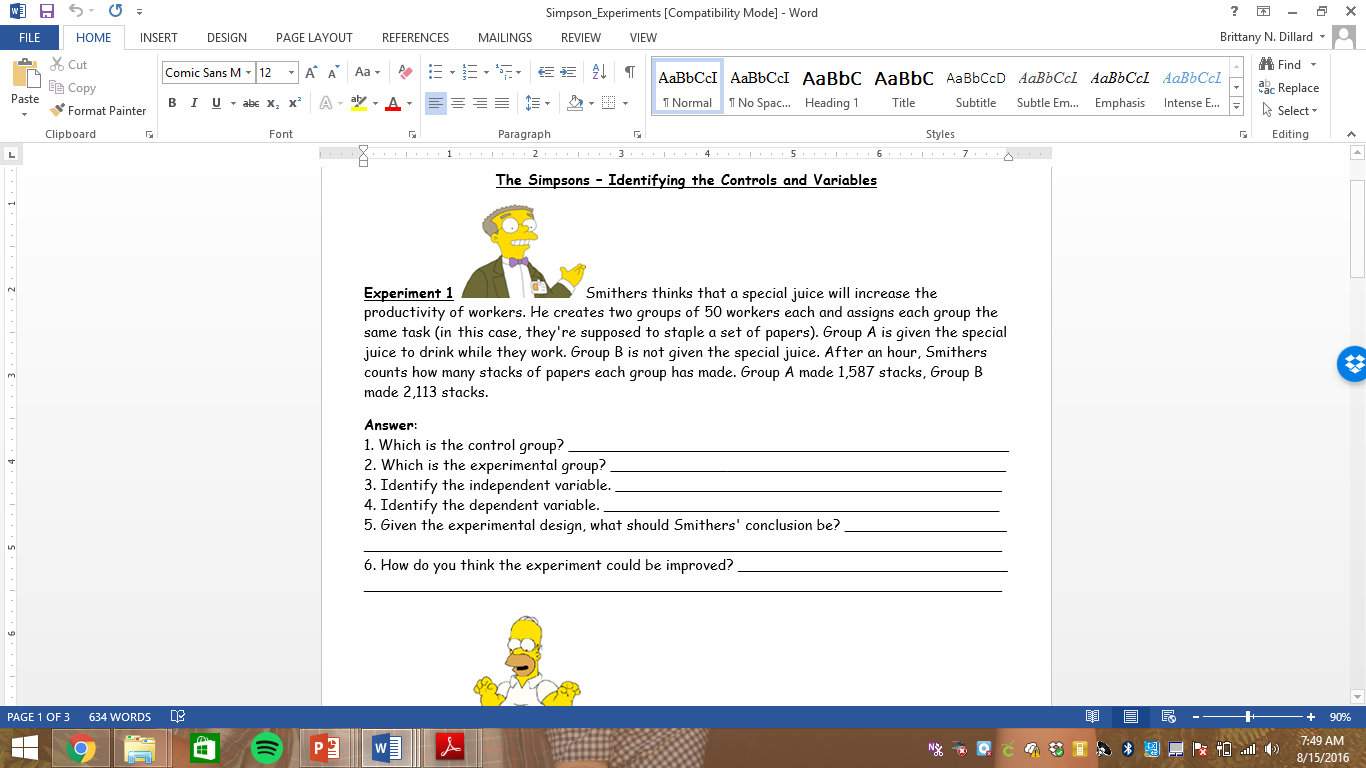 Starter
Reminders: Start bringing calculators and composition notebooks to class. Remember that parent letters are due by Friday.
Homework: NONE
Measurement
Create a Unit of Measurement
OBJECTIVE
In this experiment, you and your group will be creating a unique unit of measurement based on the length of an object in the classroom.  You will then figure out how to measure objects around the room and in the building using your new unit of measurement. 
PROCEDURE
Pick an item to use as your unit of measurement. Record its name.
Using the item, measure each of the items listed below
Name of your new unit of measurement:  	____________________
The height of the tallest person in your group:  	____________________
Height of your desk in your units: 	____________________ 
Length of the board units:  	____________________
Distance from my doorway to my desk:  	____________________
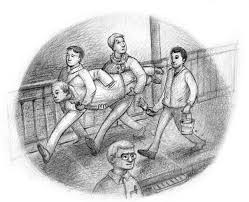 Purpose of Measurement
To describe quantitatively specific aspects of an object.
If someone is telling you about a box, it helps to know some of the boxes measurements.
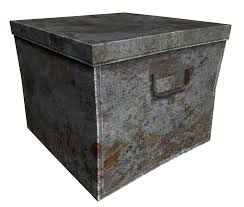 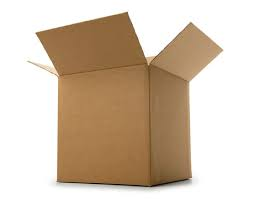 Tools Used For Measuring
Volume
Graduated Cylinder, Beaker, Flask
Length
Meterstick, ruler, tape measure
Mass
Triple beam balance, scale
Time
Stopwatch or clock
Force
Spring Scale
Temperature
Thermometer
SI Units
International System of Units or SI units 
So that everyone had the same, reliable measurement system.
Previously called the Metric System
SI Units 
Length
Meter
Volume
Liter
Mass
Gram
Temperature
Kelvin and Celsius
DLR-
Convert between metric units.
August 14th, 2015
Agenda
Starter- 
List the basic unit of measurement for each:
Mass			c. Length
Volume		d. Temperature
Identify what each tool is used to measure.
Graduated cylinder	d. ruler
Spring scale			e. thermometer
Triple beam balance	f. stopwatch
Why is it important for scientists all around the world to use the same system of measurements?
MUST DO:
Starter
Lab Safety Quiz
Metric Conversions Notes/Classwork
Group Board Races
Bill Nye Measurement Video (if time)
Homework: NONE
Reminders: Start bringing calculators and composition notebooks to class. Remember that parent letters are due by Friday.
Lab Safety Quiz
Lab Safety Quiz #1
Answer the following questions by writing out TRUE or FALSE in the blank.  If you only put T or F, it will be wrong:
______________  You should only wear safety glasses in the lab when you feel like it.
______________  A good procedure for trying to identify a substance in lab is to take a big whiff                           				  of it and see what it smells like. 
______________ If there is a fire in the lab, you should notify the teacher immediately and NOT try to put it 				 out yourself.
______________ It is okay to eat and drink in the lab.
______________ If you get bored and feel like starting up your own little experiment in lab, that’s okay, go 				 right ahead.
______________ You should never pick up broken glass with your bare hand.
______________ When you will be handling hazardous chemicals, you only need to use gloves every third 				  Tuesday  after a full moon.
Answer the following questions in complete sentences
What does it mean to waft? Why is it important?
Mneumonics
Kill Hector Dead Mother Doesn’t Care Much

King Henry Died By Drinking Chocolate Milk

K H Dk B D C M
1
2
3
MetersLitersGrams
How do you use the “ladder” method?
1st – Determine your starting point.
2nd – Count the “jumps” to your ending point.
3rd – Move the decimal the same number of jumps in the same direction.
Starting Point
Ending Point
__.
__.
__.
2
3
1
Ladder Method
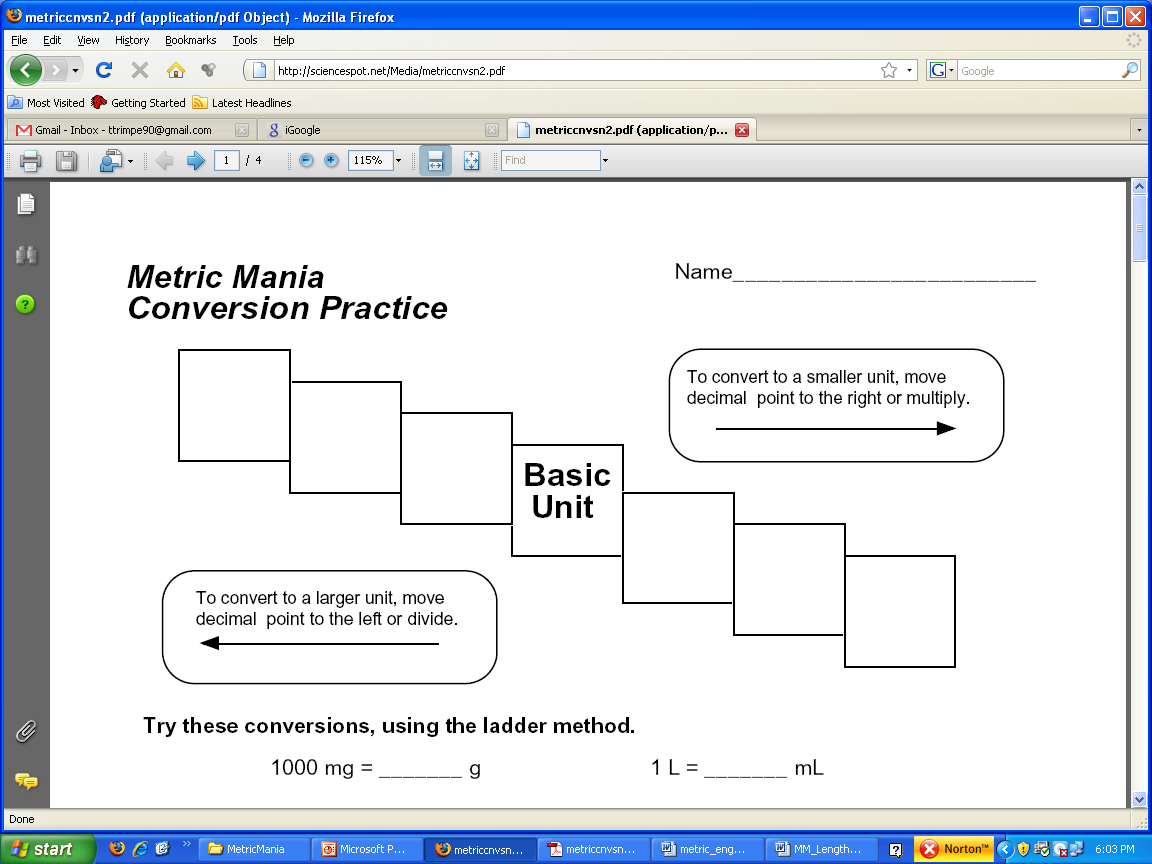 KILO1000Units
HECTO100Units
DEKA10Units
DECI0.1Unit
CENTI0.01Unit
MILLI0.001Unit
4 km = _________ m
How many jumps does it take?
4.
= 4000 m
Compare using <, >, or =.
	56 cm         6 m 			7 g          698 mg
Conversion Practice
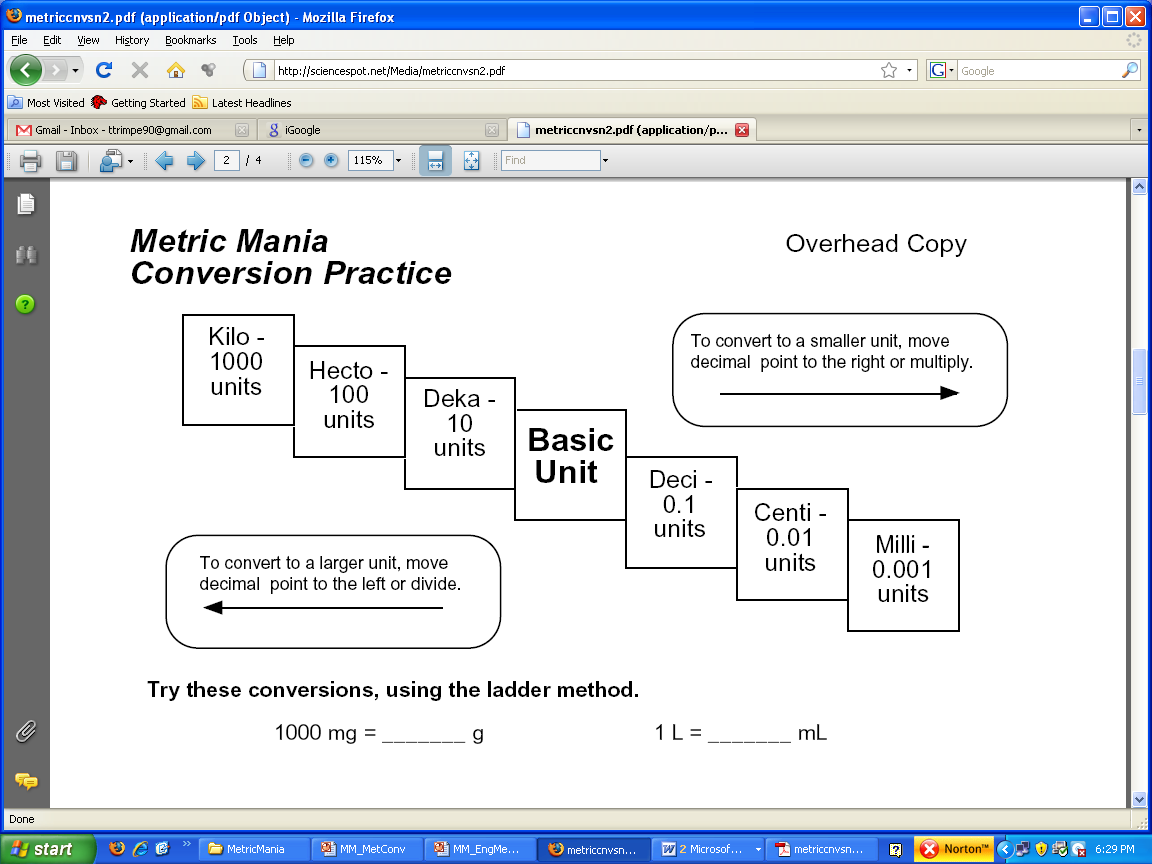 Try these conversions using the ladder method.
1000 mg = _______ g 	1 dL = _______ mL	160 cm = _______ mm 

14 dkm = _______ m	109 g = _______ kg 	250 hm = _______ km
Metric Conversions Classwork
1.467 km to m		
45 g to cg			
2345.2 mm to hm	
45678 mm to dkm
0.00235 hL to dL
12 dkg to cg
1,467 m
4500 cg
0.02345 hm
4.5678 dkm
2.35 dL
12,000 cg
2000 mg = ______ g
104 km = _______ m
480 cm = _______ m
5.6 kg = ________ g
8 dkm = ________ hm
5 L = _______ mL
198 cg = _____  hg
75 mL = _____ L
50 cm = _____ m
5.6 m = _____ cm
16 cm = ________mm
2500 m = _______ km
65 dg = _________ mg
6.3 cm = _______ mm
120000 hg = ________ mg
Metric Conversion Challenge
Write the correct abbreviation for each metric unit.

1) Kilogram _____ 		4) Milliliter _____ 		7) Kilometer _____

2) Meter _____ 		5) Millimeter _____ 	8) Centimeter _____

3) Gram _____ 		6) Liter _____ 		9) Milligram _____

Try these conversions, using the ladder method.

10) 2000 mg = ______ g 	15) 5 L = _______ mL 	20) 16 cm = _______ _mm

11) 104 km = _______ m 	16) 198 g = _____  kg 	21) 2500 m = _______ km

12) 480 cm = _______ m 	17) 75 mL = _____ L 	22) 65 g = __________ mg

13) 5.6 kg = ________ g 	18) 50 cm = _____ m 	23) 6.3 cm = ________ mm

14) 8 mm = ________ cm 	19) 5.6 m = _____ cm 	24) 120 mg = ________ g
Word Problems
There is a jar on the cabinet by the refrigerator. Savannah pours two hundred eight milliliters of water in the jar six times to fill it, how many liters of water does it take to fill the jar?
Eric’s father asked an engineer to survey the field behind his house. He wanted to plant some apple and pear trees there. According to the survey, the field is thirty-eight meters long and seventeen meters wide. What is the perimeter of the field in kilometers?
`
Dylan is the best athlete in our school. He plays football, basketball, and baseball and does the pole vault for the track team. He can vault up to five meters and seventy-three centimeters. If he would like to be able to pole vault up to six and twelve hundredths meters, how many more centimeters does he need to pole vault to reach his goal?